The Doctrine of the Church(Part  12)
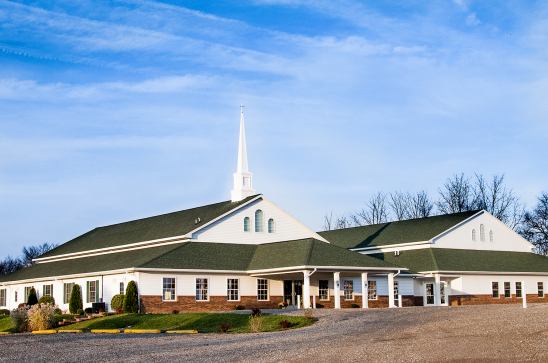 The Ordinances of the Church
(Part 1)
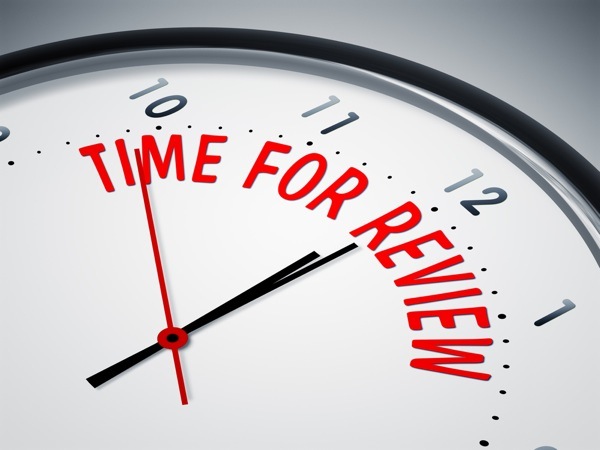 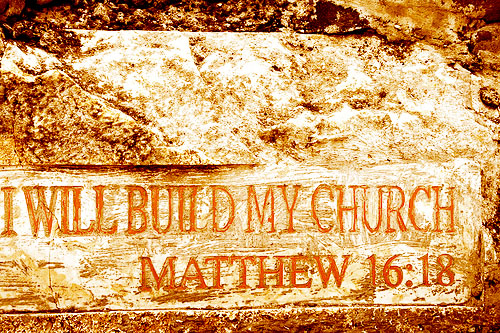 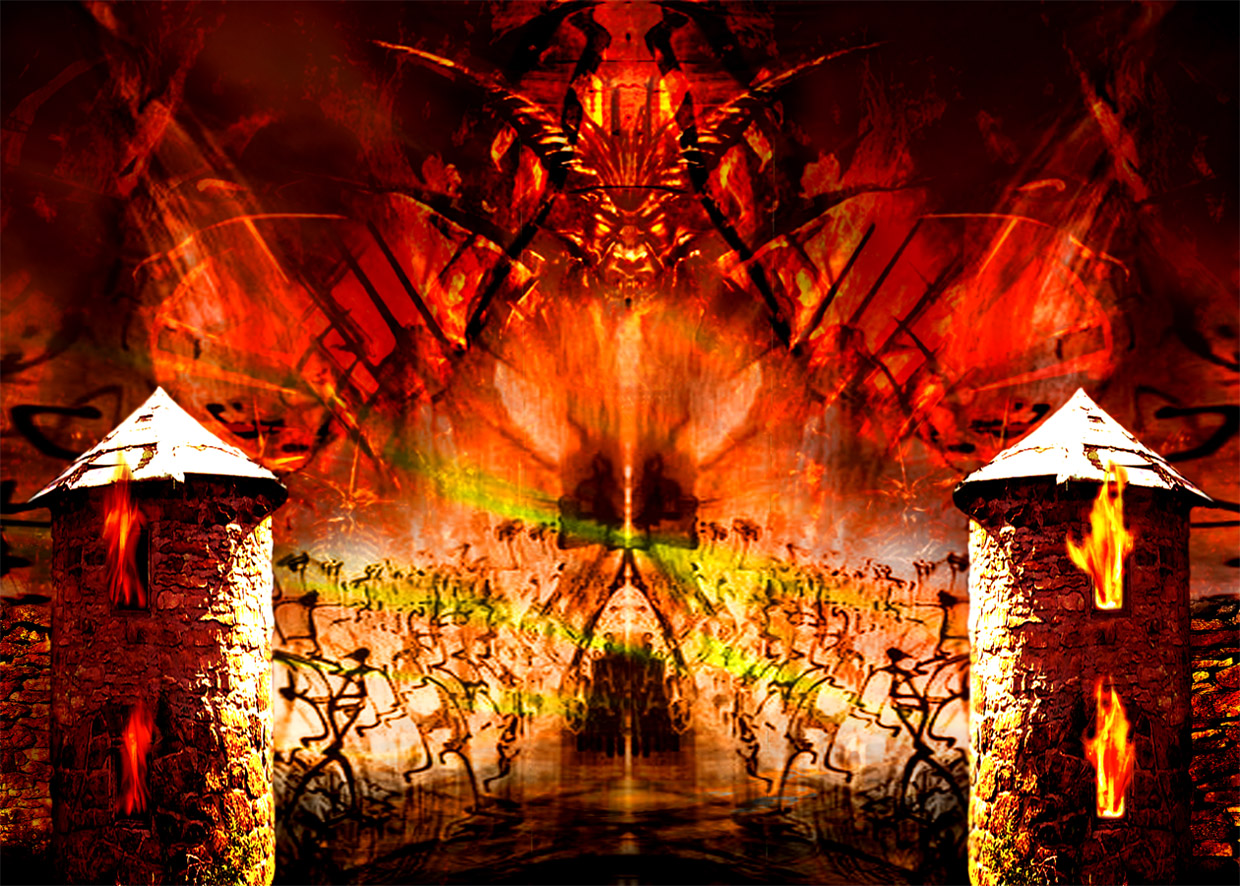 “…and the gates of hell shall not prevail against it.”
The Meaning of the Word "Church."
Thus, the literal meaning is - a call out assembly.
A called out Assembly of Baptized Believers gathered together for – Acts2:42; Phil. 3:3 
1. Doctrine
2. Fellowship
3. Breaking of Bread
4. Prayers
5. Worship
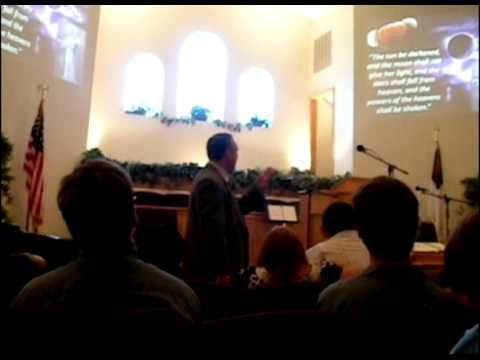 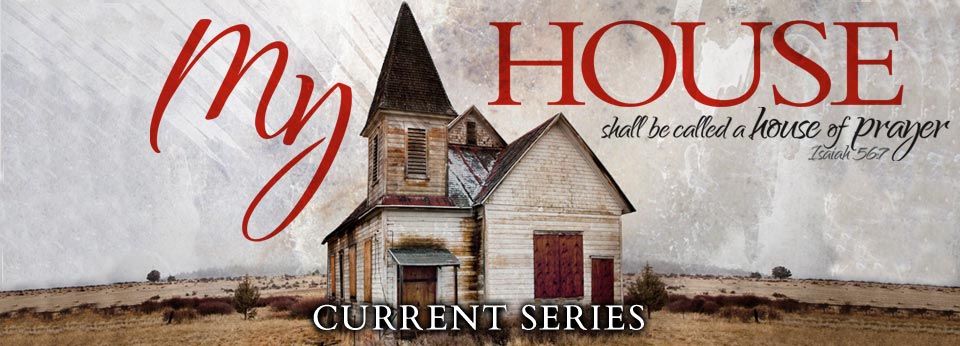 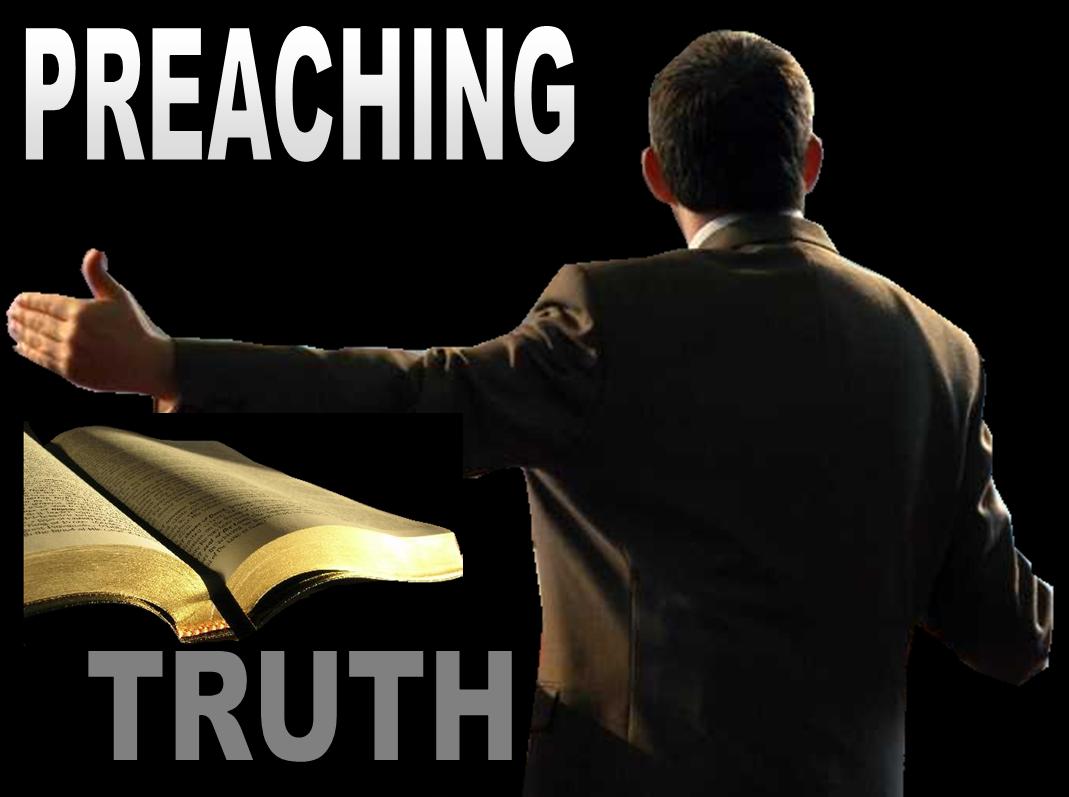 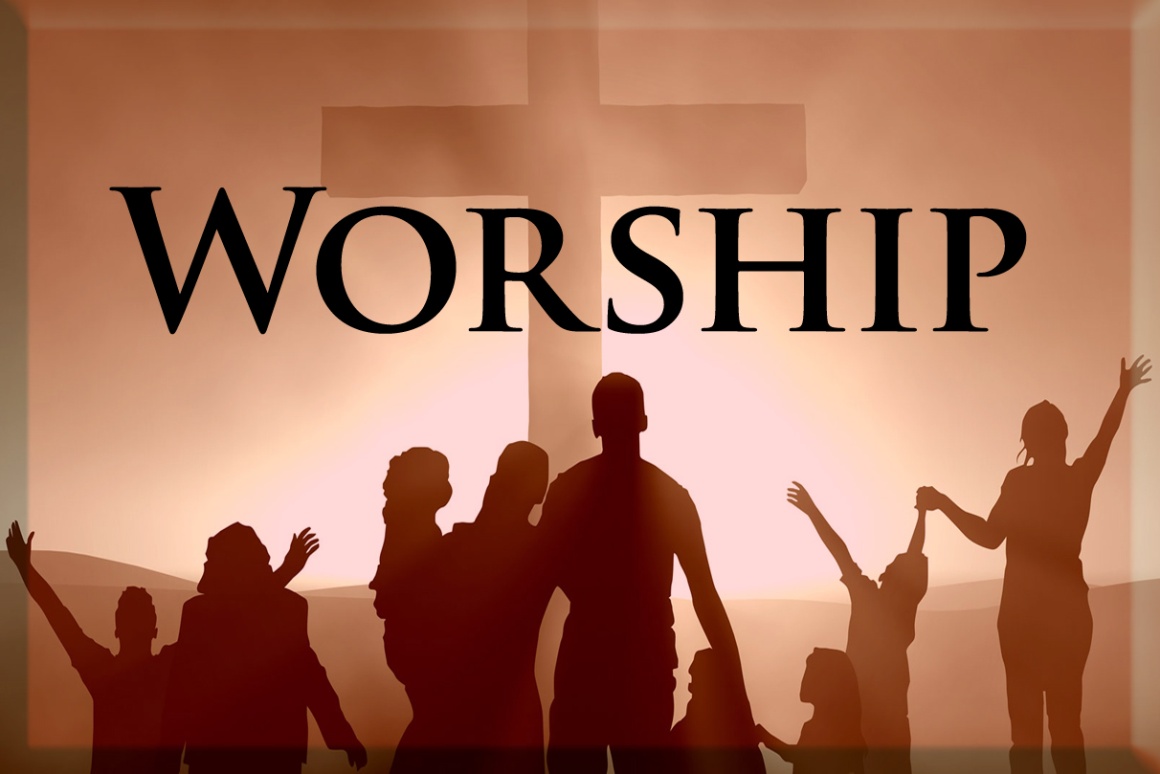 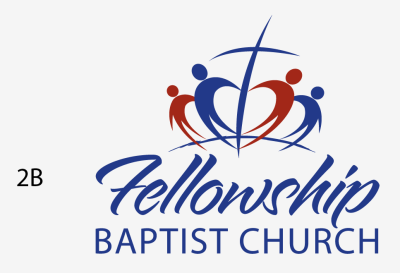 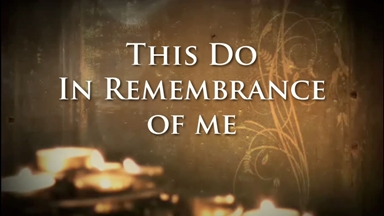 The Origin of the Church“When and where did the church actually begin?”
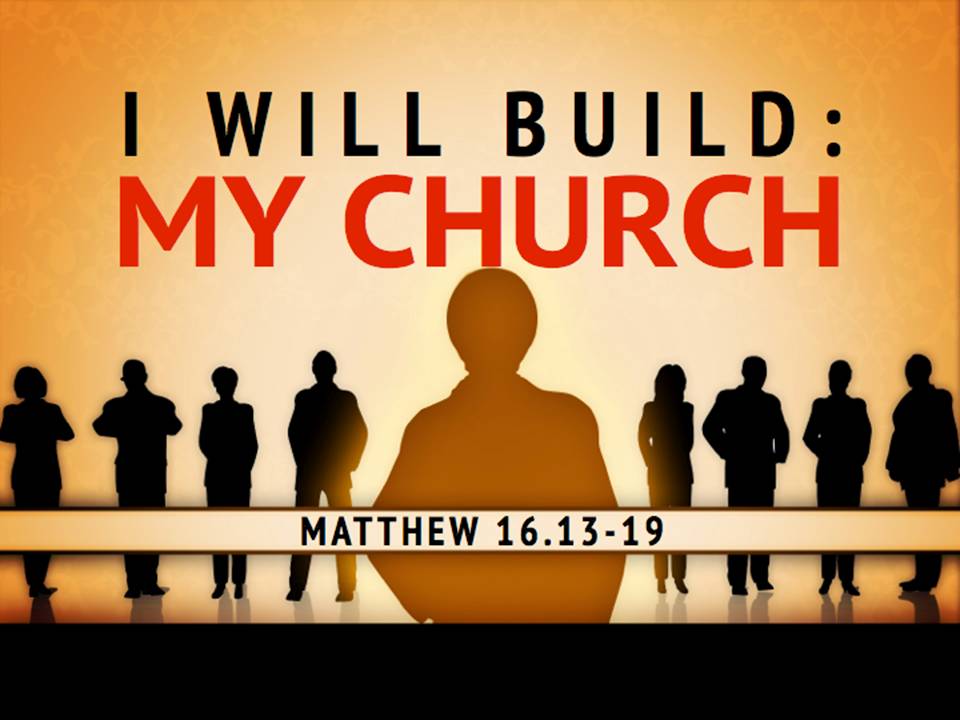 Several different views
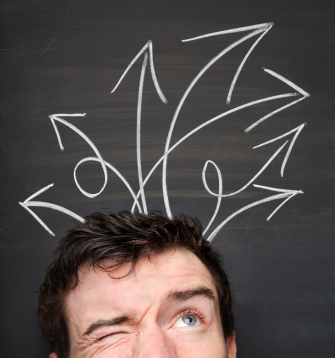 The Church begin on the Day of Pentecost
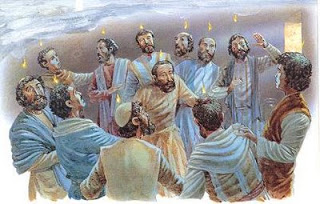 The Nature of the Church
“The characteristics or inherent features of the Church”
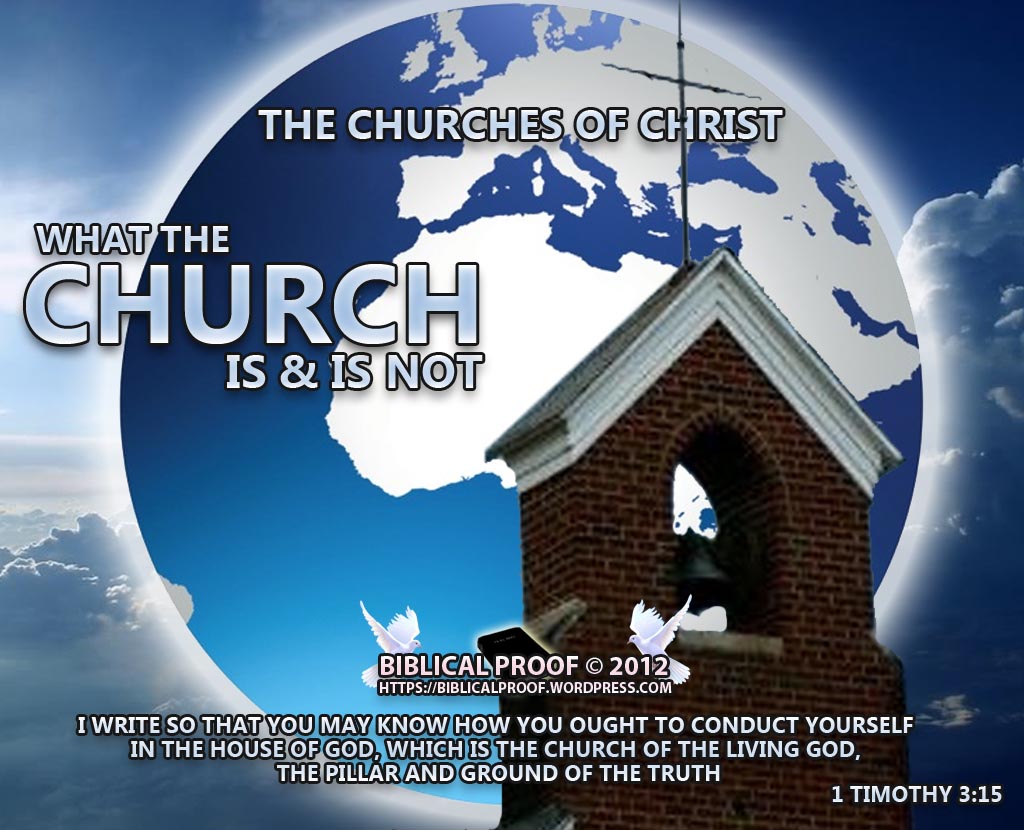 The Church is not Israel
 (I Corinthians 10:32) “Give none offence, neither to the Jews (Israel), nor to the Gentiles, nor to the church of God.”






Covenant theologians teach that the church has become God’s elect people, as Israel once was.
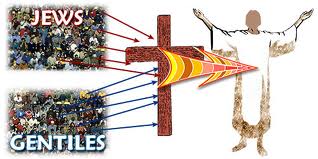 The Church is the Body of Christ
I Cor. 12:27 “Now ye are the body of Christ, and members in particular.
 Eph. 4:12 “For the perfecting of the saints, for the work of the ministry, for the edifying of the body of Christ.”
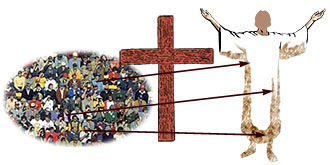 Christ is the head of the Church
Eph. 5:23 “For the husband is the head of the wife, even as Christ is the head of the church: and he is the saviour of the body.”
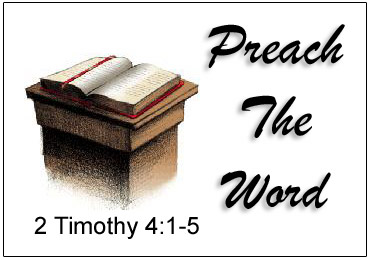 The Word of God is to be the Churches only rule of faith and practice!
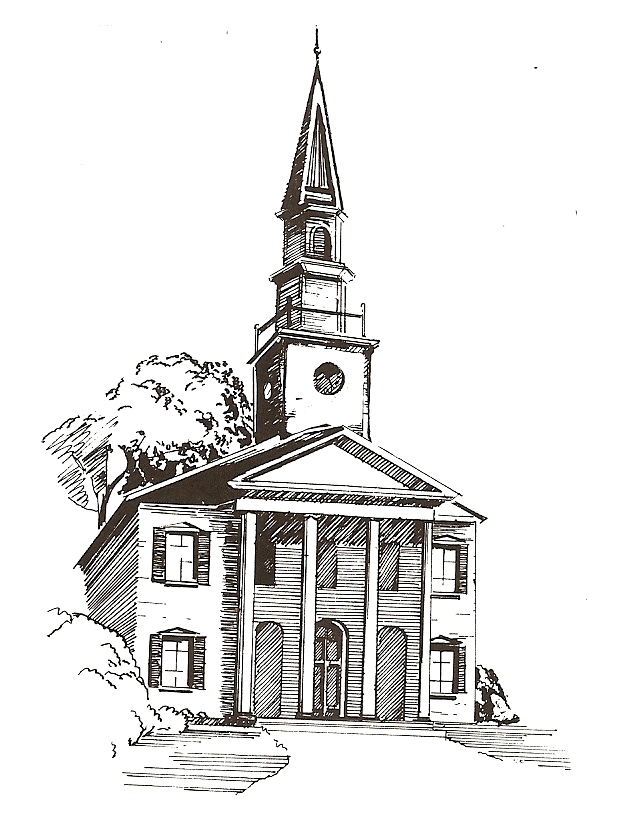 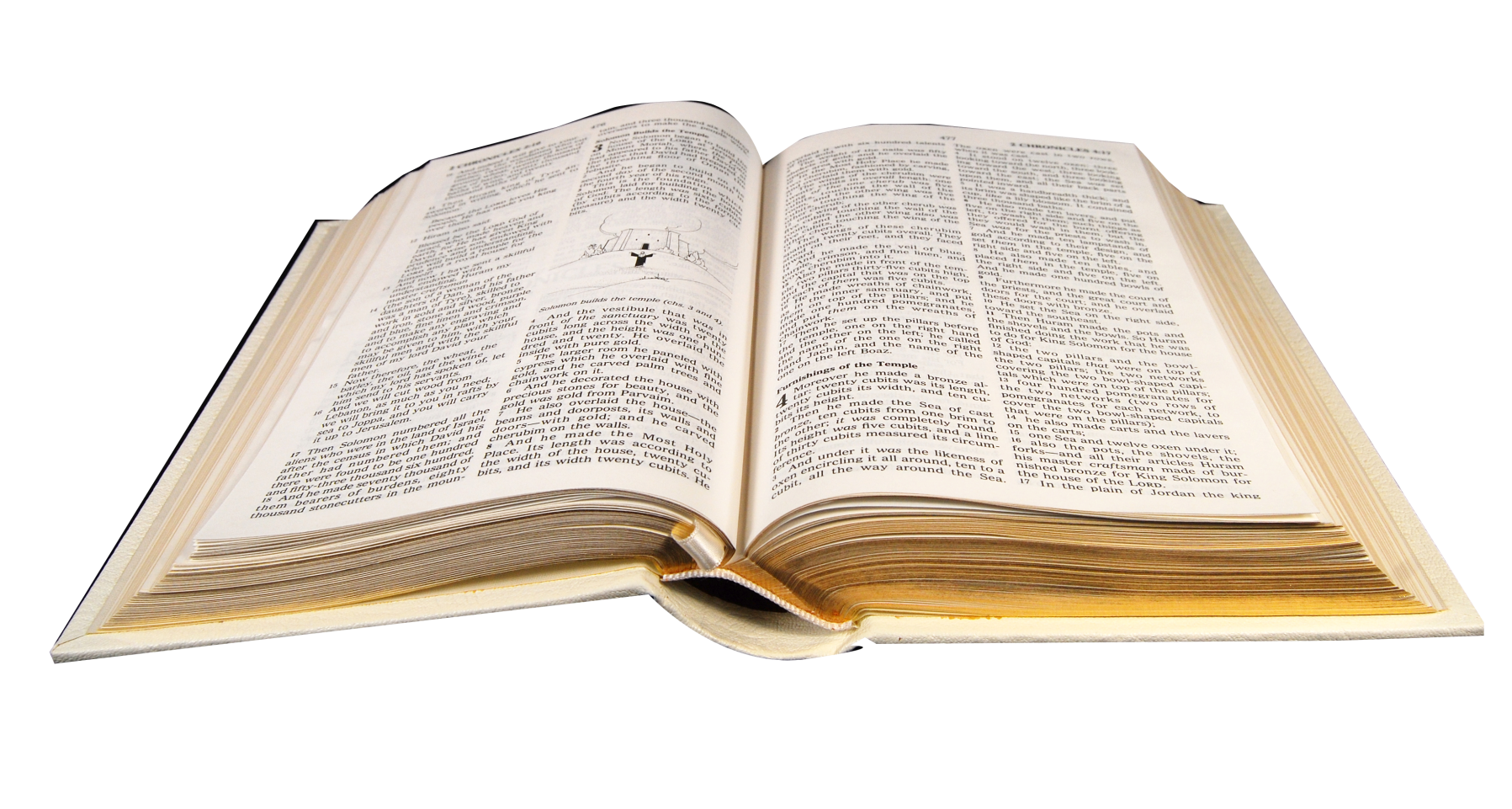 The Church is the Pillar and Ground of the Truth
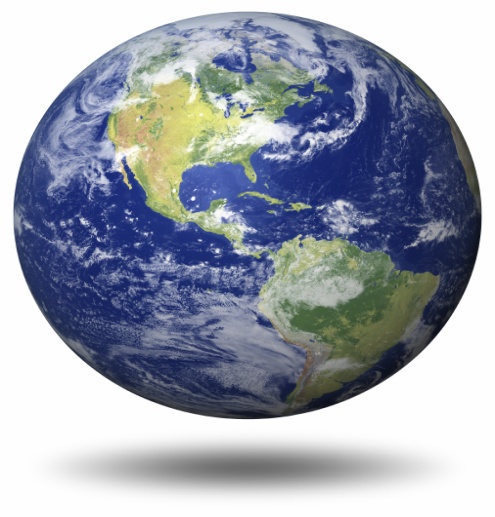 I Tim. 3:15 “But if I tarry long, that thou mayest know how thou oughtest to behave thyself in the house of God, which is the church of the living God, the pillar and ground of the truth.”

Pillar = base; post; support

 Ground = support; basis
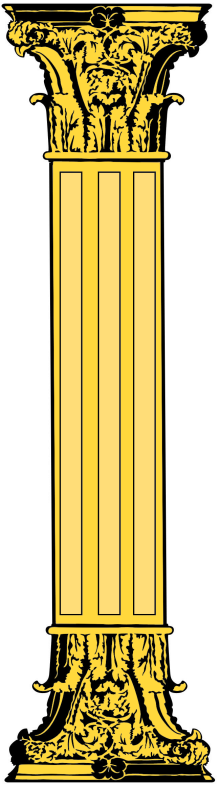 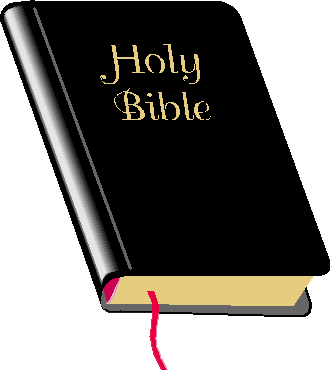 Jesus Christ alone is to have the Preeminence in His Church
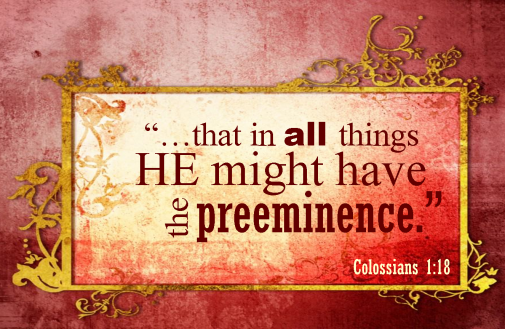 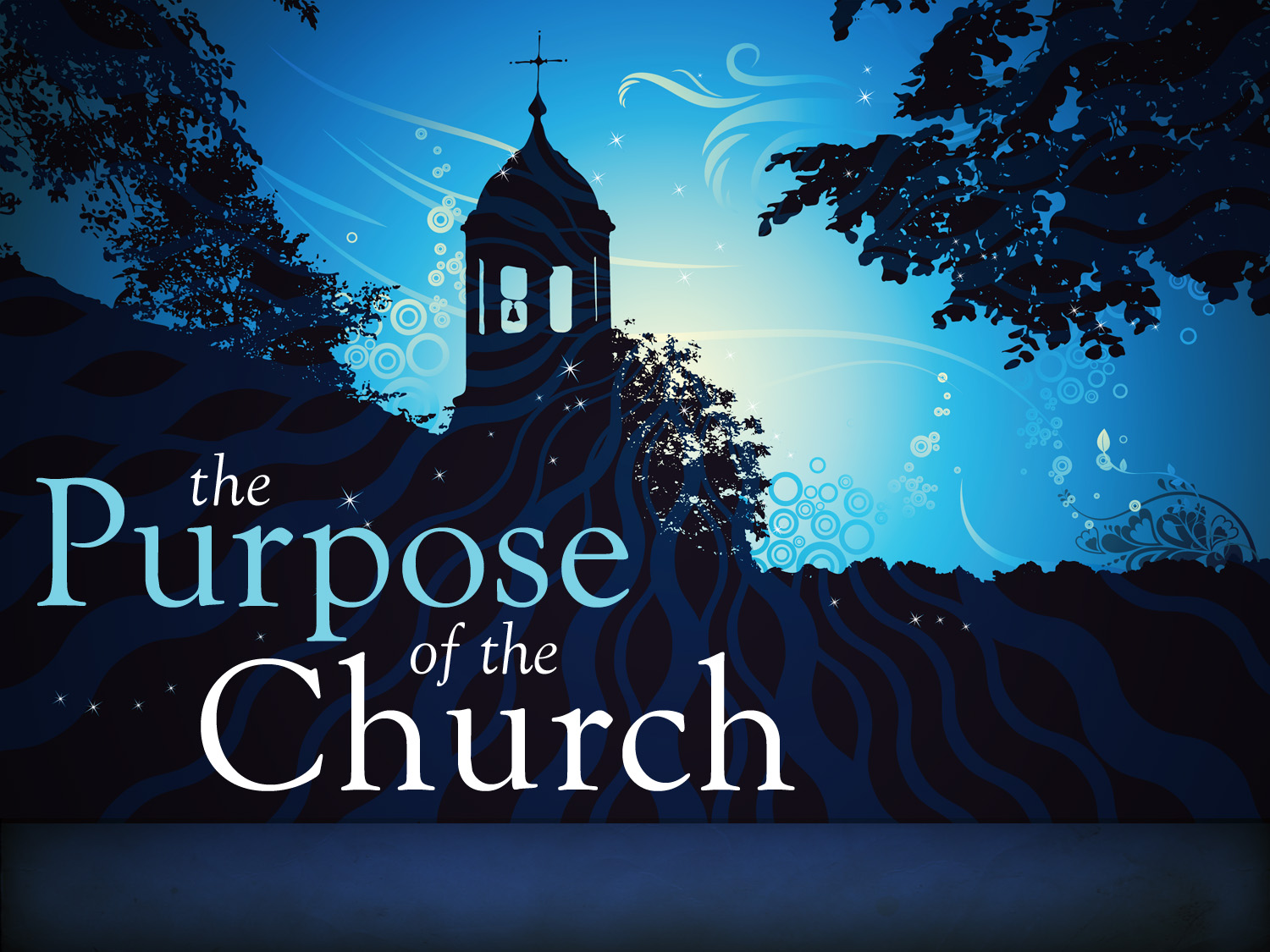 “Thou art worthy, O Lord, to receive glory and honour and power: for thou hast created all things, and for thy pleasure they are and were created.”  (Rev. 4:11)
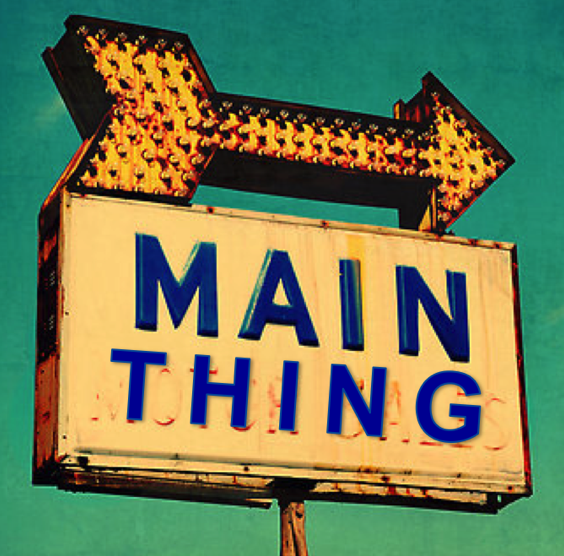 The History, Growth, and Character of the Various New Testament Churches.
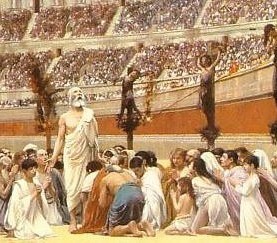 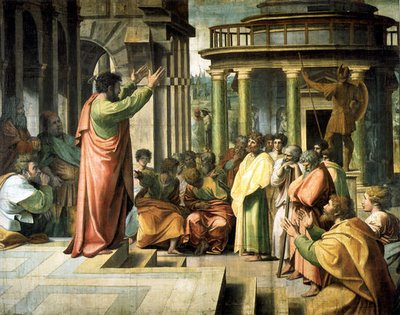 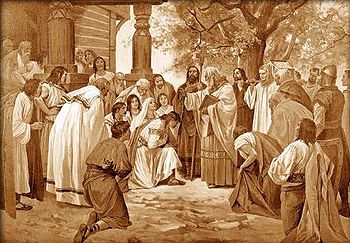 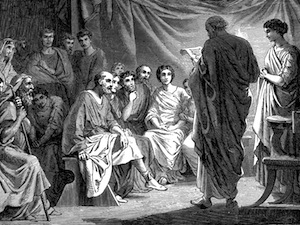 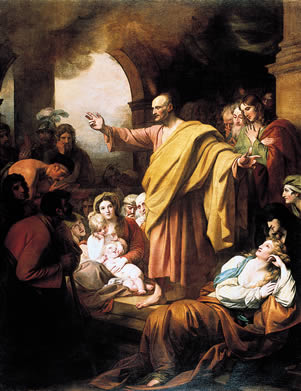 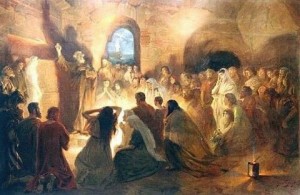 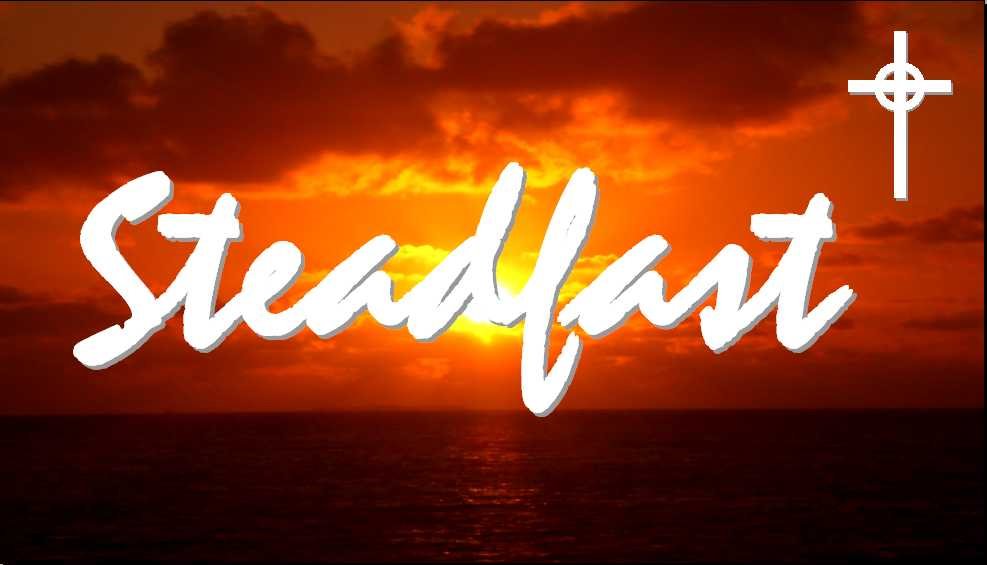 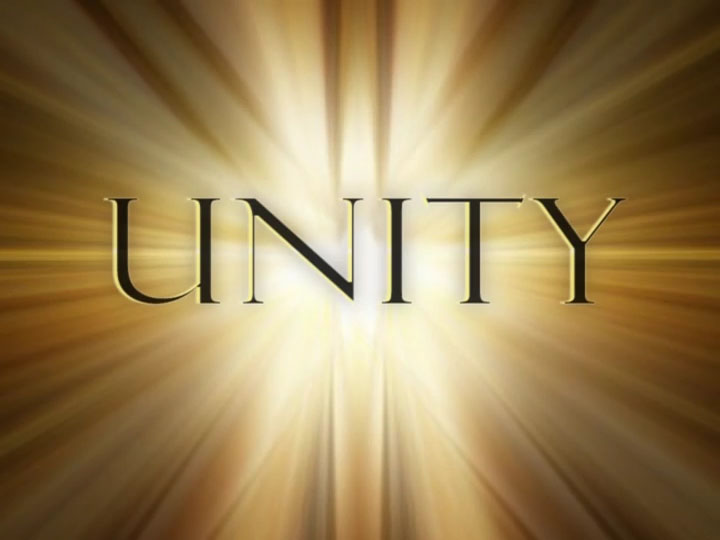 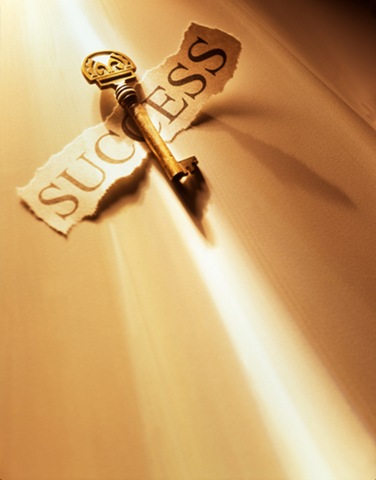 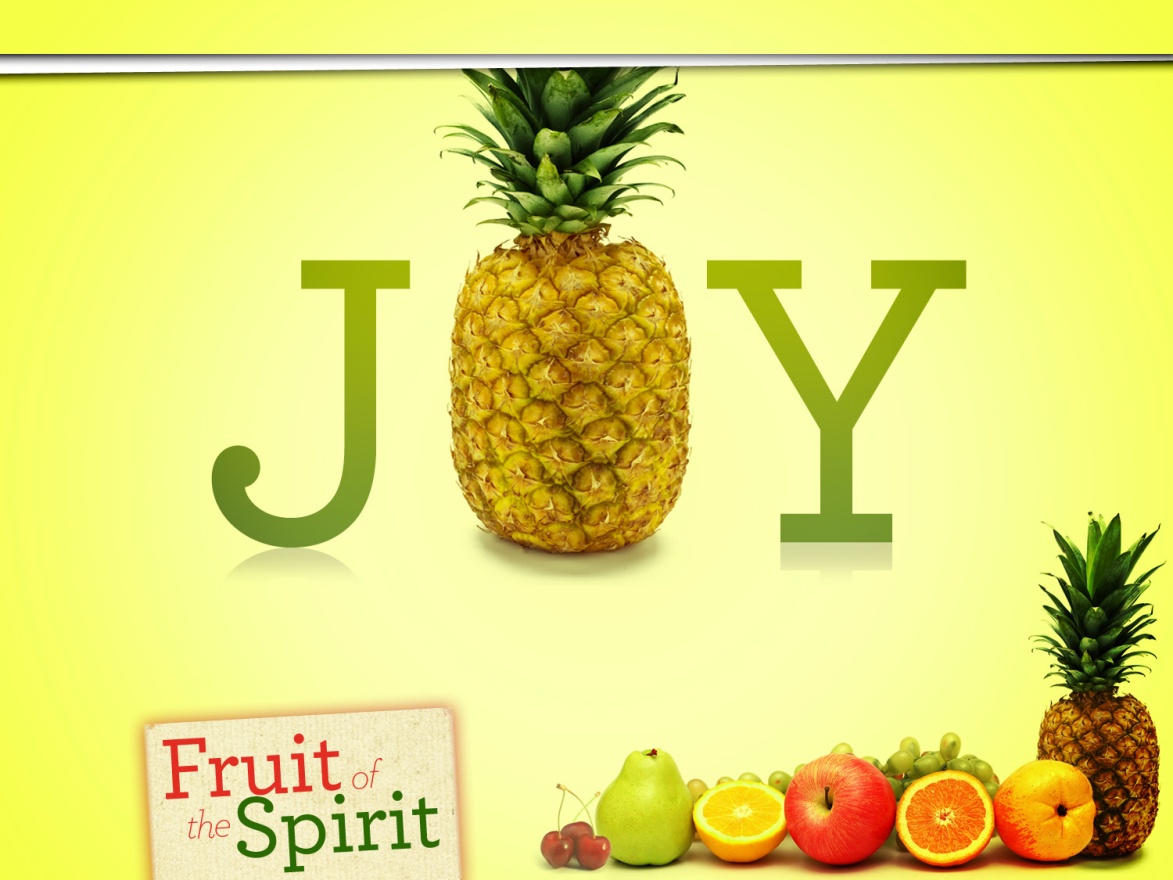 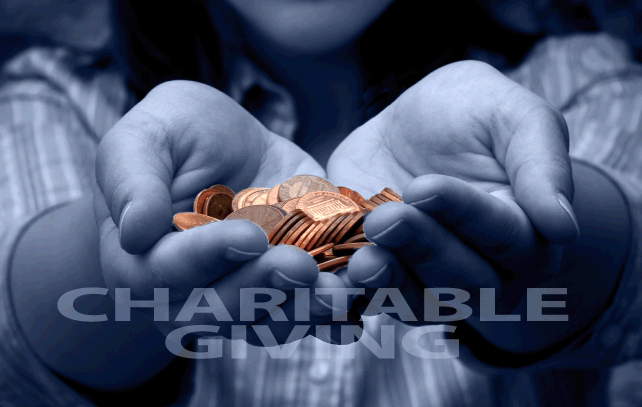 The Six Symbols of the Church
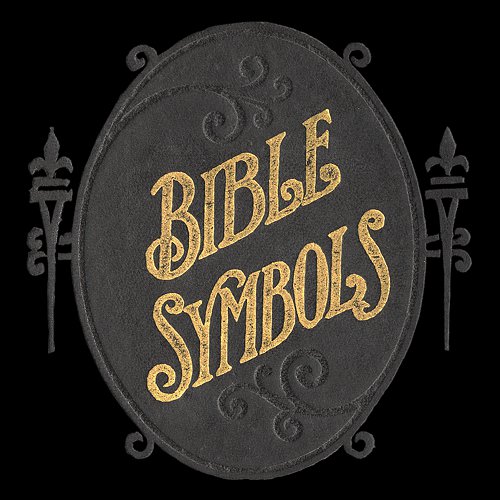 1. The Head of the Body
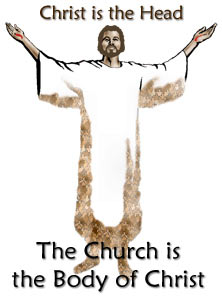 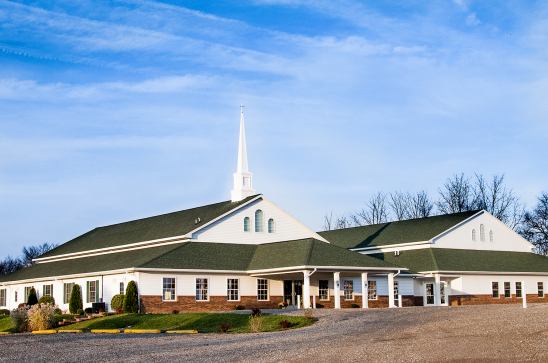 2. The Bridegroom and the Bride
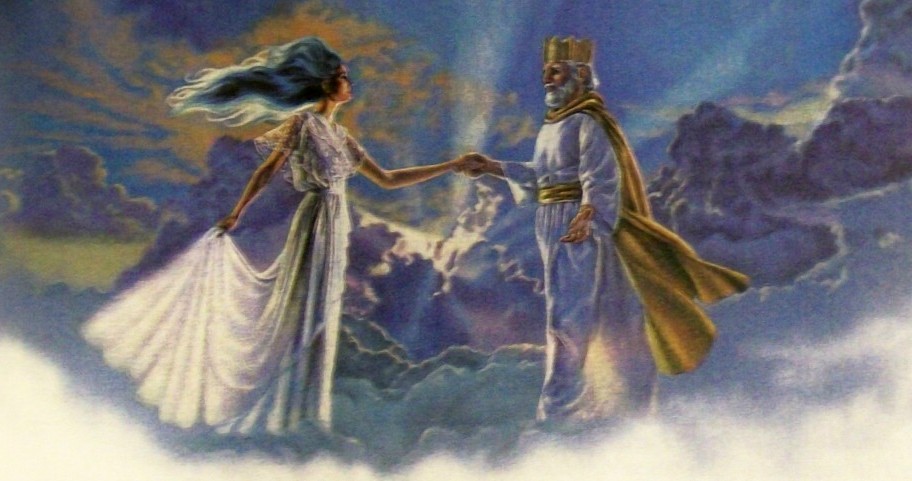 3. The Vine and the Branches
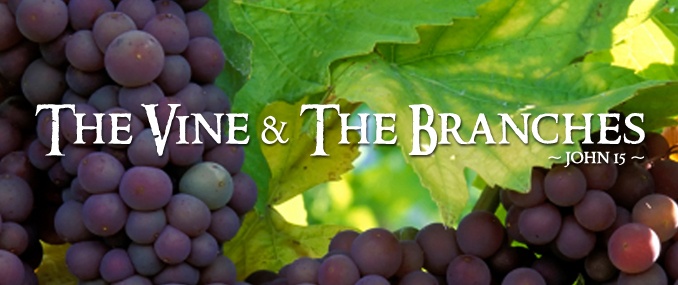 4. The Shepherd and the Sheep
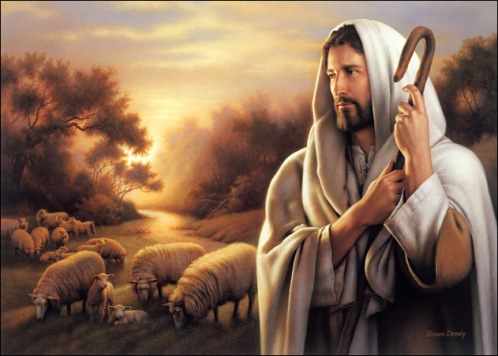 5. The High Priest and a Kingdom of Priests
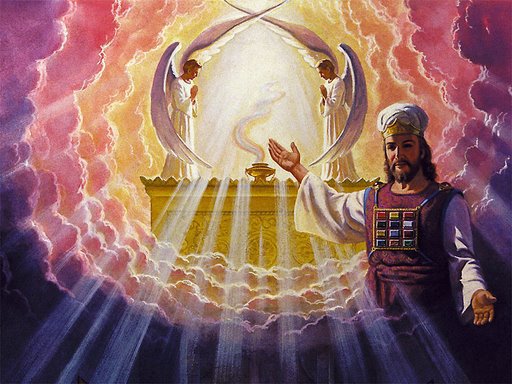 6. The Cornerstone and the Living Stones
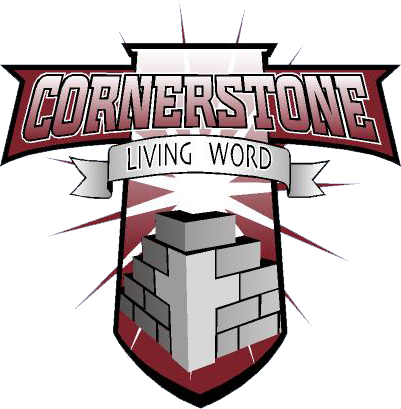 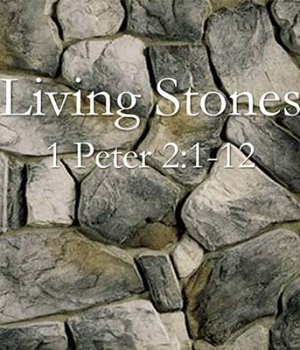 The Organization of the Church
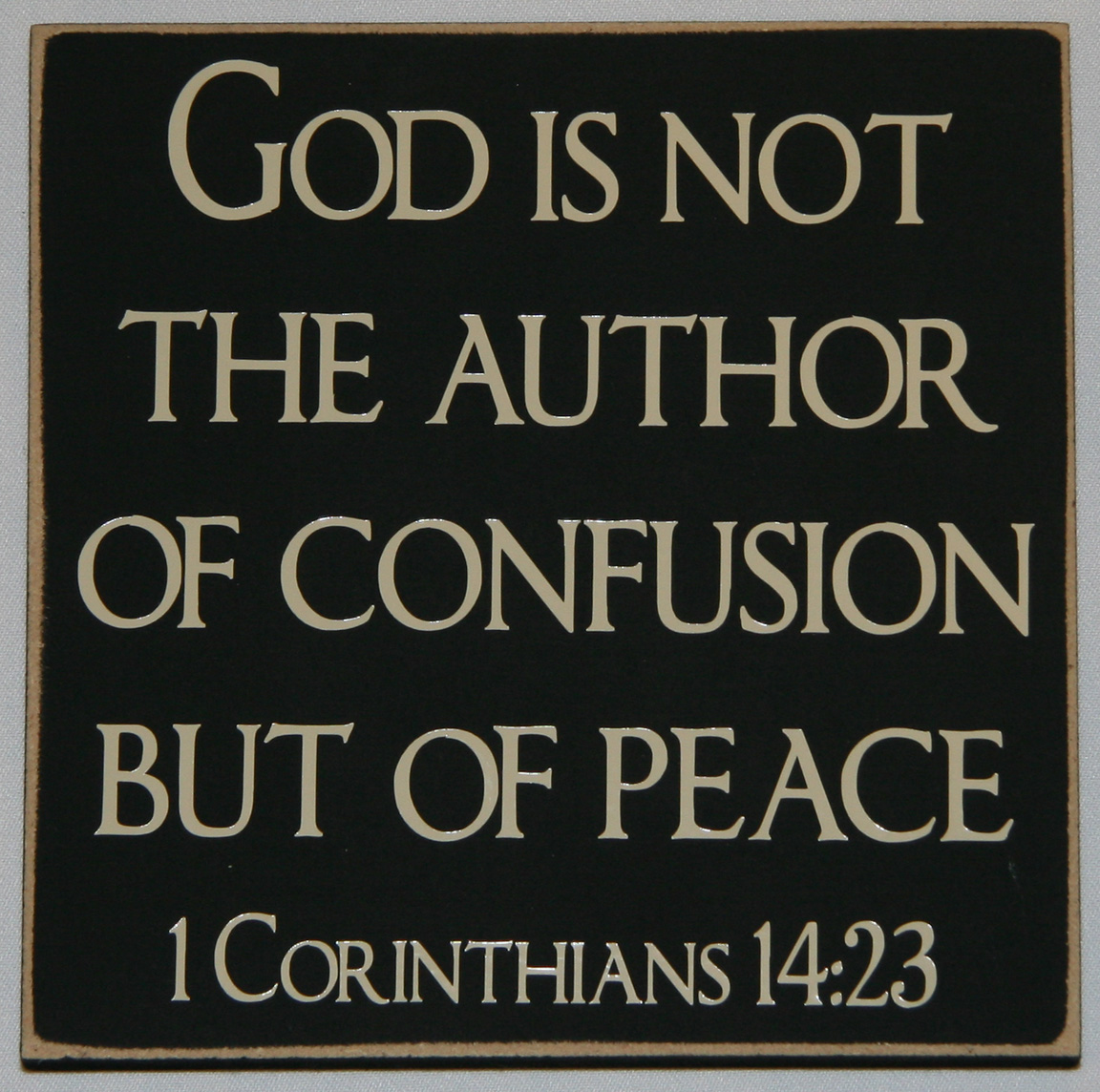 The New Testament Church  had Officers
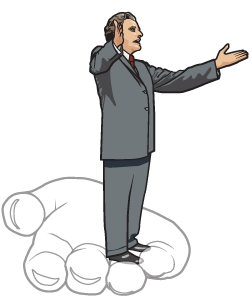 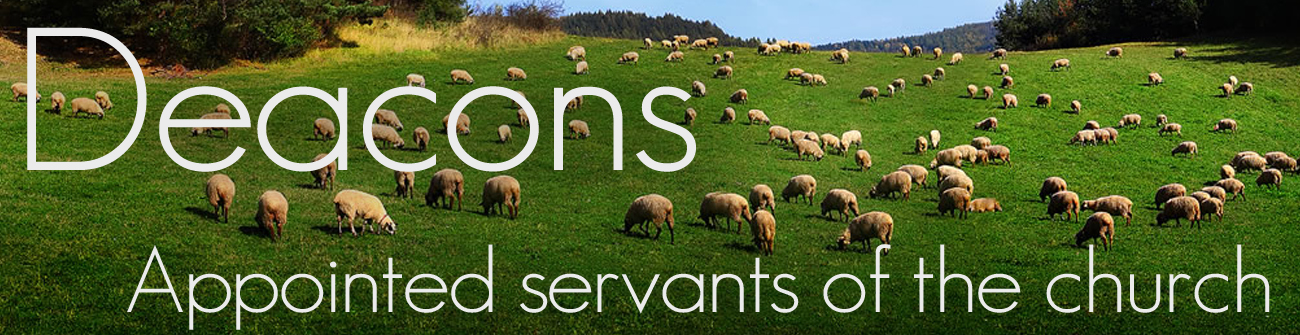 (Philippians 1:1) “Paul and Timotheus, the servants of Jesus Christ, to all the saints in Christ Jesus which are at Philippi, with the bishops and deacons.”
God’s methods vs. Our man’s ofBuilding the church of Jesus Christ
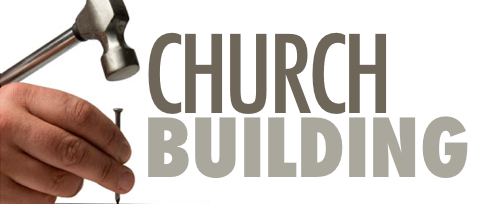 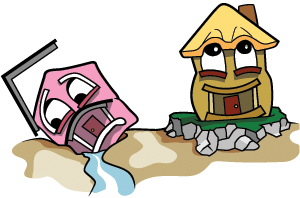 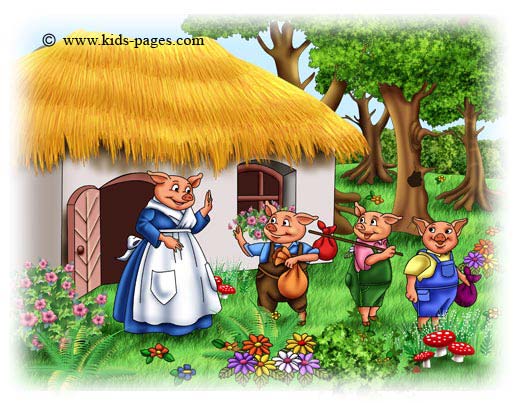 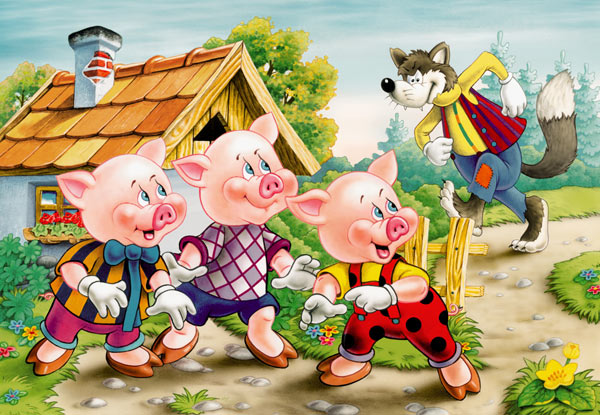 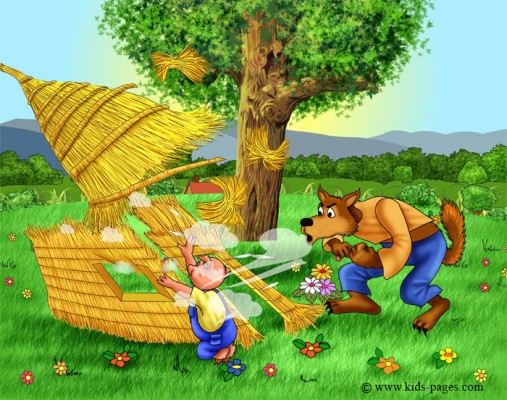 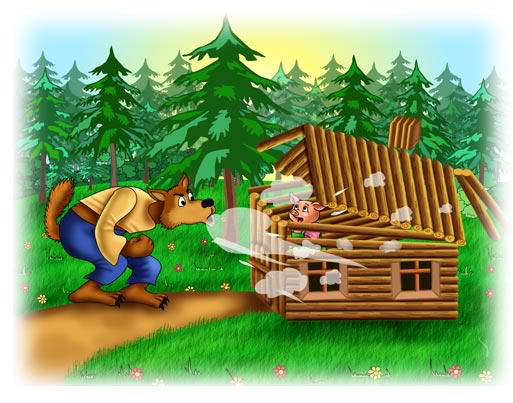 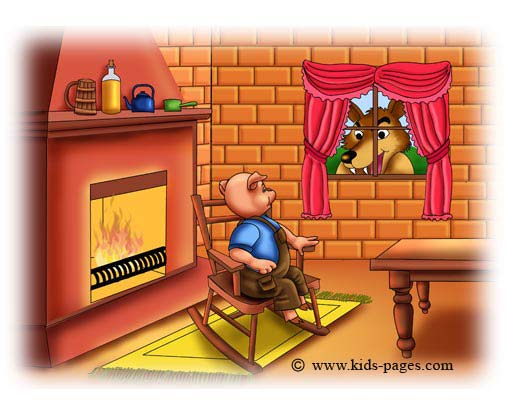 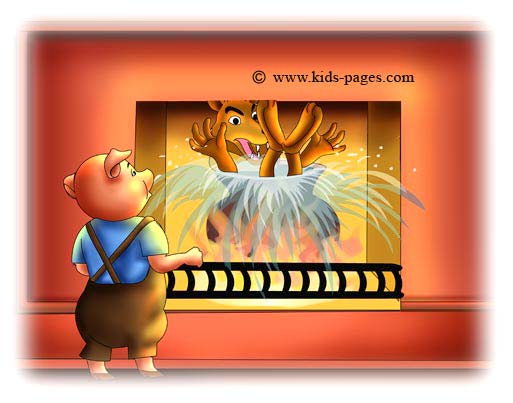 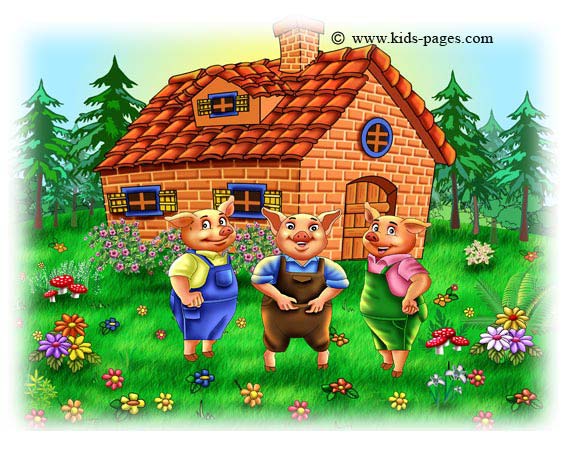 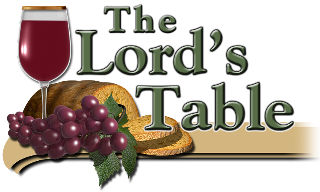 The meaning of an ordinance It is a memorial or reminder of some precious historical event of great significance. Biblical ordinance is an outward and visible symbolic act commanded in the Bible to be practiced by the church which sets forth a central truth of the Christian faith.
The distinction between an ordinance and a sacrament
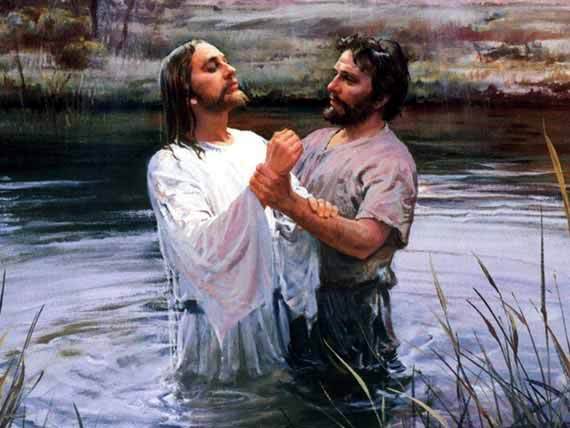 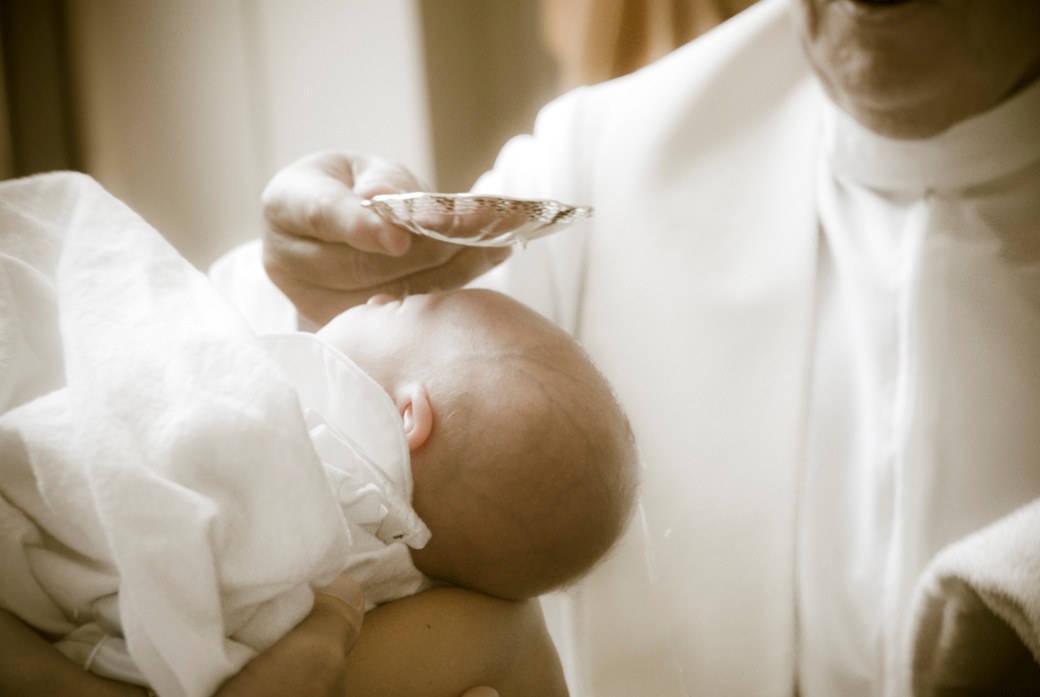 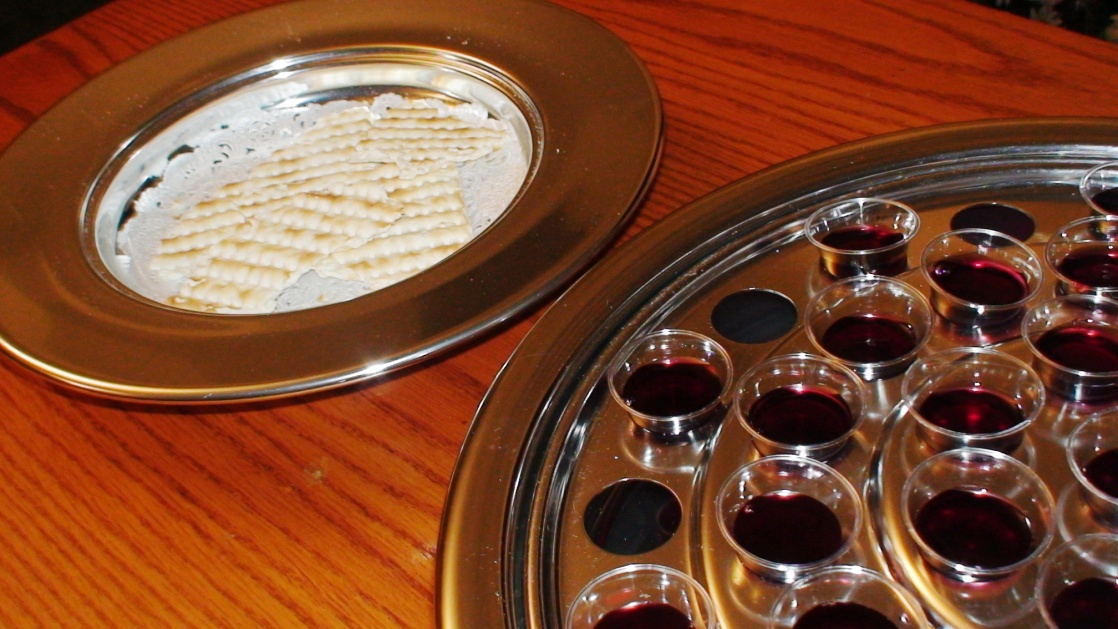 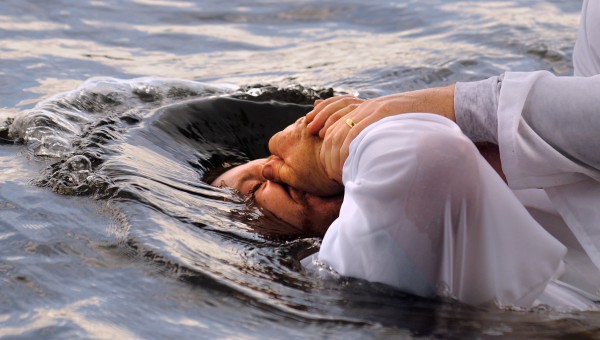 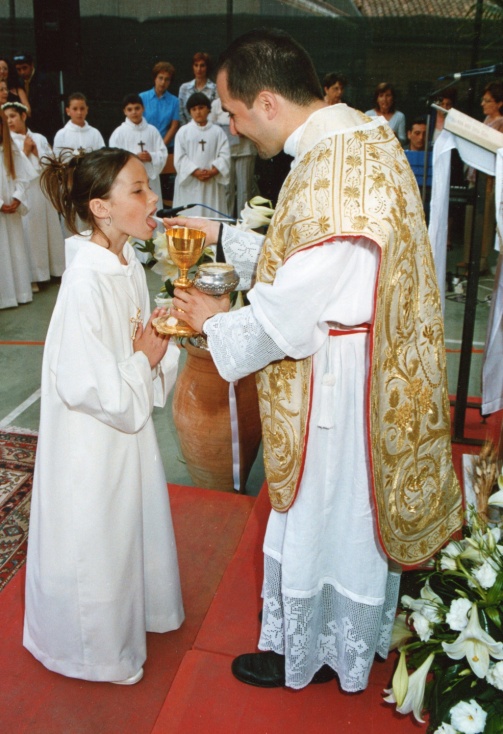 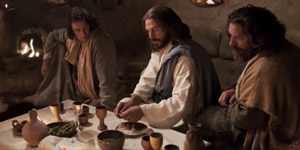 "A sacrament is something presented to the senses, which has the power, by divine institution, not only signifying, but also of conveying (saving) grace" (as defined by the Roman Catholic Council of Trent in 1551). An ordinance therefore differs from a sacrament in that it is performed not to obtain grace, but because the one observing it has already obtained saving grace.
The Roman Catholic Church teaches that there are seven sacraments. These are: ordination, confirmation, matrimony, extreme unction 
(Last rights / anointing of the sick and dying), penance (Confessing sins to a priest who 
grants absolution), baptism, the eucharist (communion). Of these seven, the New Testament lists but two, and (as we have already seen) regards them as memorial ordinances and not sacraments. These two are the Lord’s Supper and baptism.
The Lord’s SupperThe Scriptures describing the Lord’s Supper - Matthew 26:26-30; Mark 14:22-26; Luke 22:17-20; John 6:51, 53-56; 1 Corinthians 11:23-34.
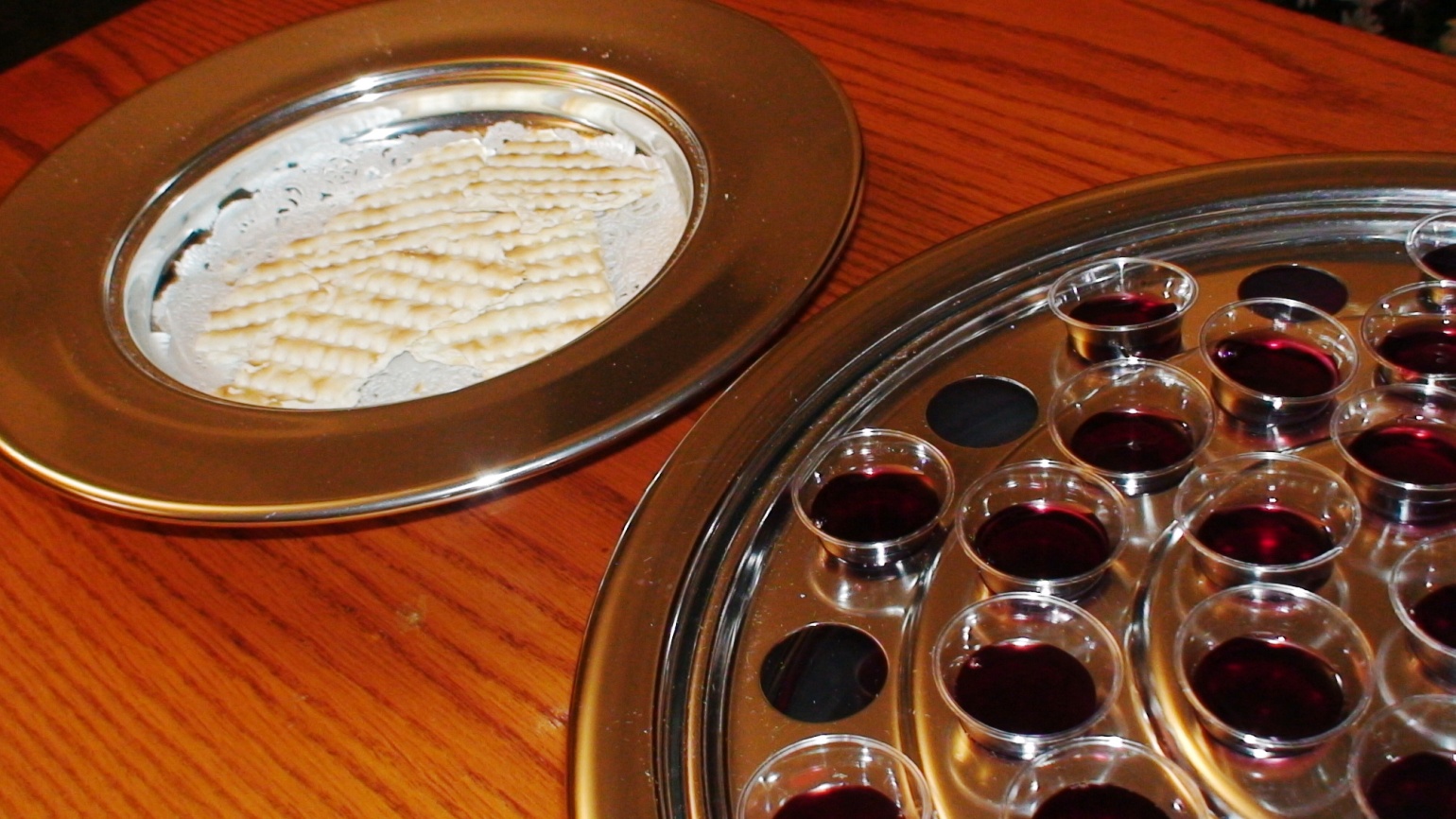 The names for the Lord’s Supper
The eucharist (Greek word for the "giving of thanks"). Taken from 1 Cor. 11:24 
The eulogia (Greek word for "blessing"). Taken from 1 Cor. 10:16, "the cup of blessing." 
Communion. This name derives from 1 Cor. 10:16,                                "the communion of the blood of Christ." 
The “breaking of bread” - Acts 2:42
 The “Lord’s Table” – 1 Cor. 10:21
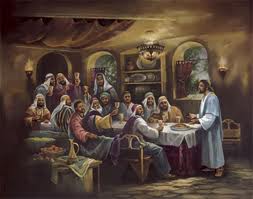 The views concerning the Lord’s Supper
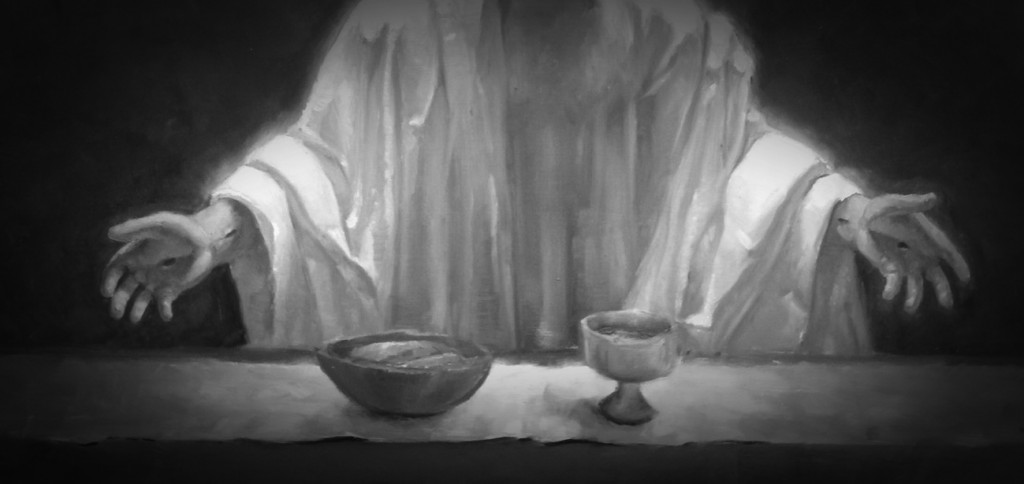 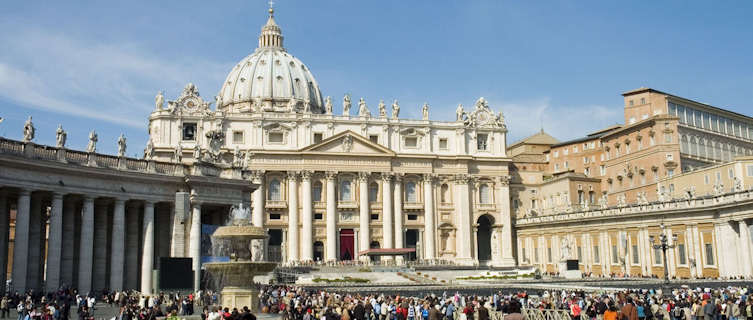 Transubstantiation: The Roman Catholic doctrine which teaches that the bread and wine actually become the body and blood of Christ when consecrated by the priest during mass, even though they still look and taste the same. Thus the one partaking literally eats Christ’s flesh and drinks his blood. Needless to say, this is without scriptural support. In fact, it is totally refuted by the book of Hebrews (7:24-27; 9:12, 24, 25, 28; 10:11, 12).
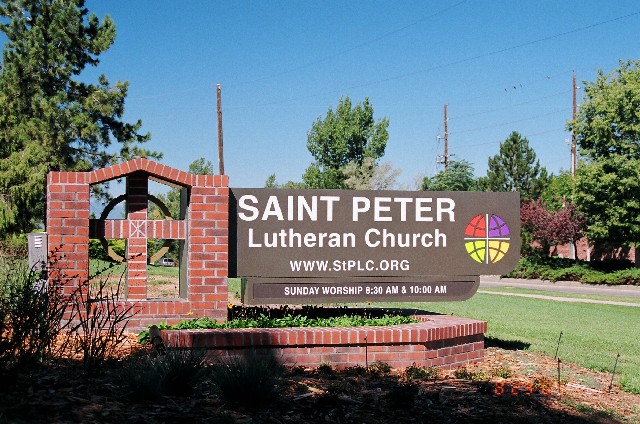 Consubstantiation: The Lutheran doctrine which teaches that, while the bread and wine remain the same, the presence of the body of Christ is nevertheless "in, with, and under" both elements. While this error is not as severe as the above, it too is totally unscriptural.
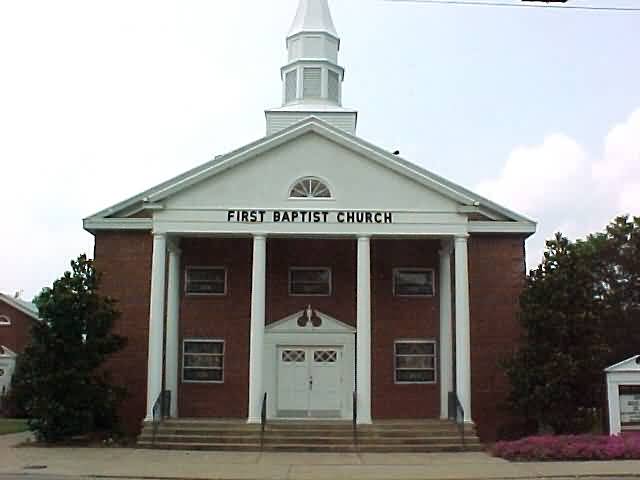 Memorialization: The doctrine which teaches that the bread and wine are mere symbols to remind and aid the believer in observing both the first and second comings of our Lord. This practice is both scriptural and sensible (1 Cor. 11:24-26).
The Old Testament type of the Lord’s Supper. A beautiful type is seen in the Passover Lamb, the sprinkled blood of which saved the Israelite from the death plague in Egypt prior to the Exodus.
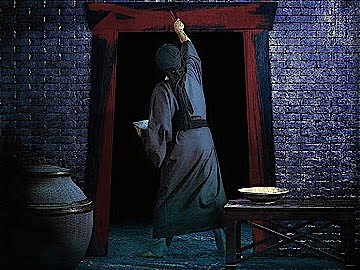 "For I will pass through the land of Egypt this night, and will smite all the firstborn in the land of Egypt, both man and beast; and against all the Gods of Egypt I will execute judgment: I am the Lord. And the blood shall be to you for a token upon the houses where ye are: and when I see the blood, I will pass over you, and the plague shall not be upon you to destroy you, when I smite the land of Egypt" (Ex. 12:12, 13)."Then Moses called for all the elders of Israel, and said unto them, Draw out and take you a lamb according to your families, and kill the passover. And ye shall take a bunch of hyssop, and dip it in the blood that is in the bason, and strike the lintel and the two side posts with the blood that is in the bason, and none of you shall go out at the door of his house until the morning" (Ex. 12:21, 22)."And it shall come to pass, when your children shall say unto you, What mean ye by this service? That ye shall say, It is the sacrifice of the Lord’s passover, who passed over the houses of the children of Israel in Egypt, when he smote the Egyptians, and delivered our houses. And the people bowed the head and worshipped" (Ex. 12:26, 27).
In the New Testament Paul connects the Passover Lamb with that of the Lord’s Table. "Purge out therefore the old leaven, that ye may be a new lump, as ye are unleavened. For even Christ our passover is sacrificed for us: Therefore let us keep the feast, not with old leaven, neither with the leaven of malice and wickedness; but with the unleavened bread of sincerity and truth" (1 Cor. 5:7-8)
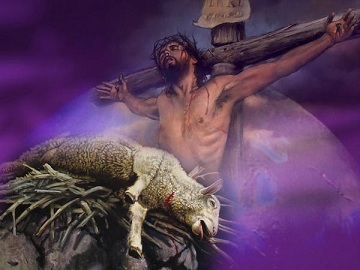 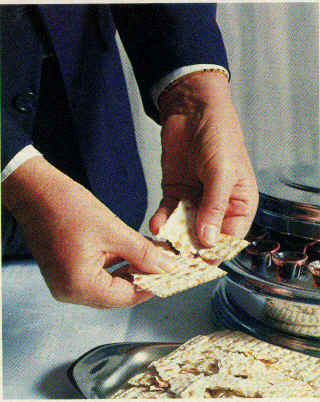 The purpose of the Lord’s Supper.
The Lord’s table involves a threefold look. 
We are to look backward. "For as often as ye eat this bread, and drink this cup, ye do show the Lord’s death" (1 Cor. 11:26). 
We are to look inward. "But let a man examine himself, and so let him eat of that bread, and drink of that cup" (1 Cor. 11:28). 
We are to look forward. "Till he come" (1 Cor. 11:26). 
The Lord’s Supper is therefore historical, personal, and prophetical. It speaks of the cross, the conscience, and the crown.
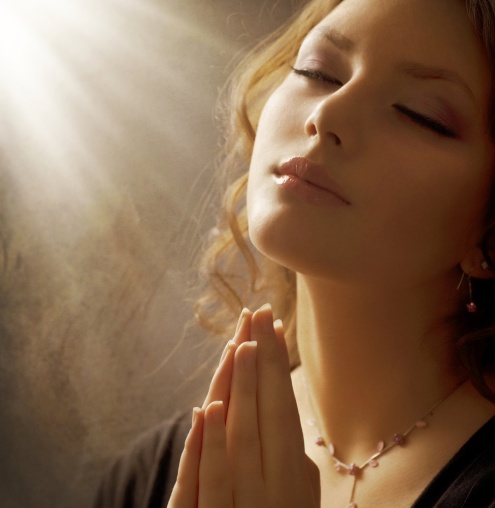 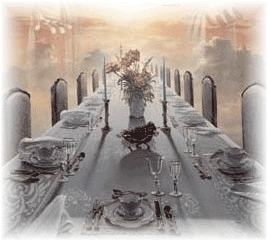 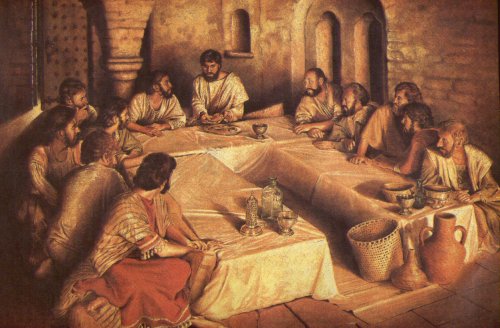 historical
prophetical
personal
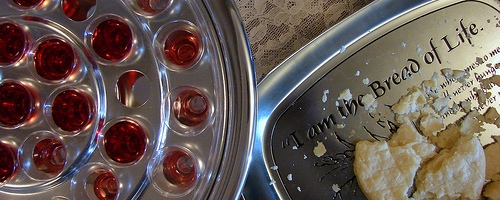 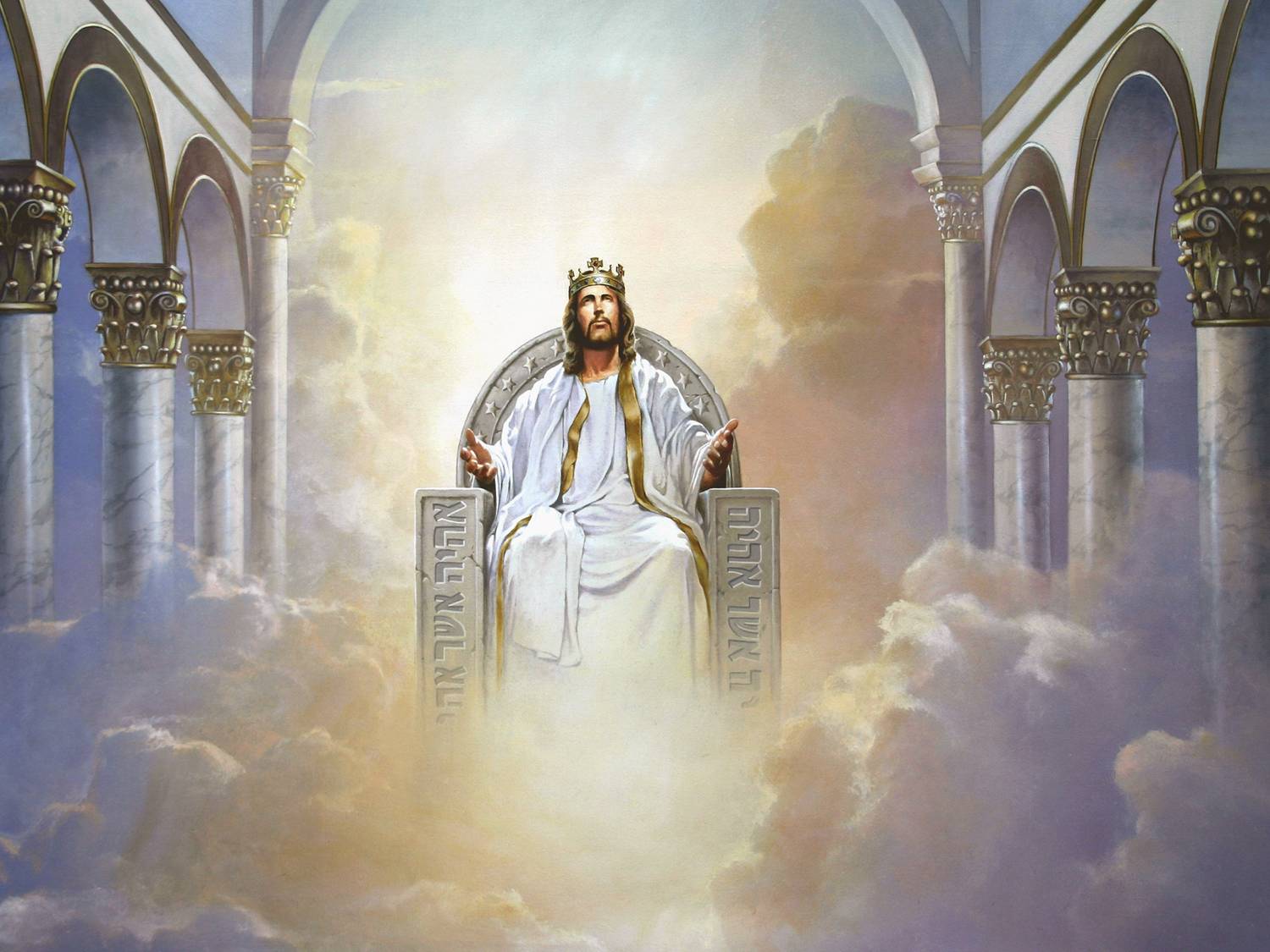 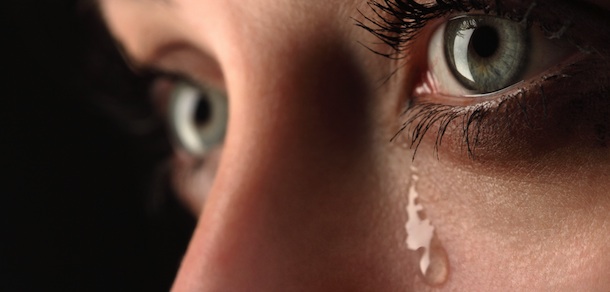 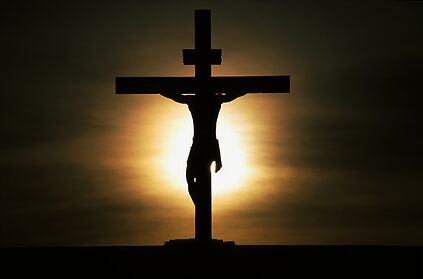 crown
cross
conscience
The prerequisites of the Lord’s Supper
Examination and confession / Clear conscience
Individuals who are forbidden to partake
The unsaved 
The carnal
John the apostle (who attended the first Lord’s Supper) has given sound advice to aid both kinds of individuals here. To the unsaved, he offers                  John 3:16
To the carnal (backslidden Christian), he extends            1 John 1:9
The penalty of the Lord’s Supper
"For he that eateth and drinketh unworthily, eateth and drinketh damnation to himself, not discerning the Lord’s body. For this cause many are weak and sickly among you, and many sleep" (1 Cor. 11:29-30).
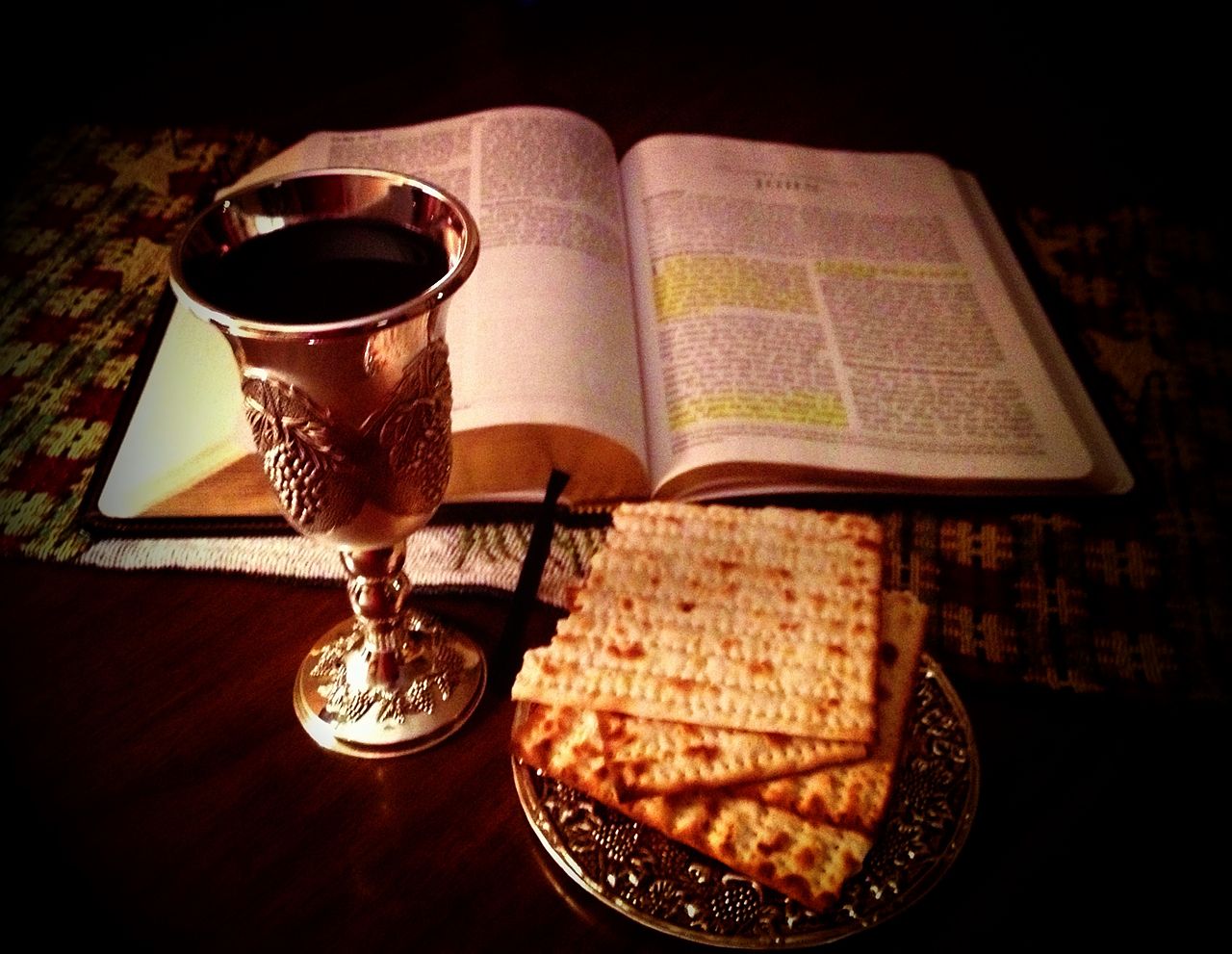 The frequency of the Lord’s Supper
“For as often as ye eat this bread, and drink this cup, ye do shew the Lord's death till he come.”  1 Cor. 11:26
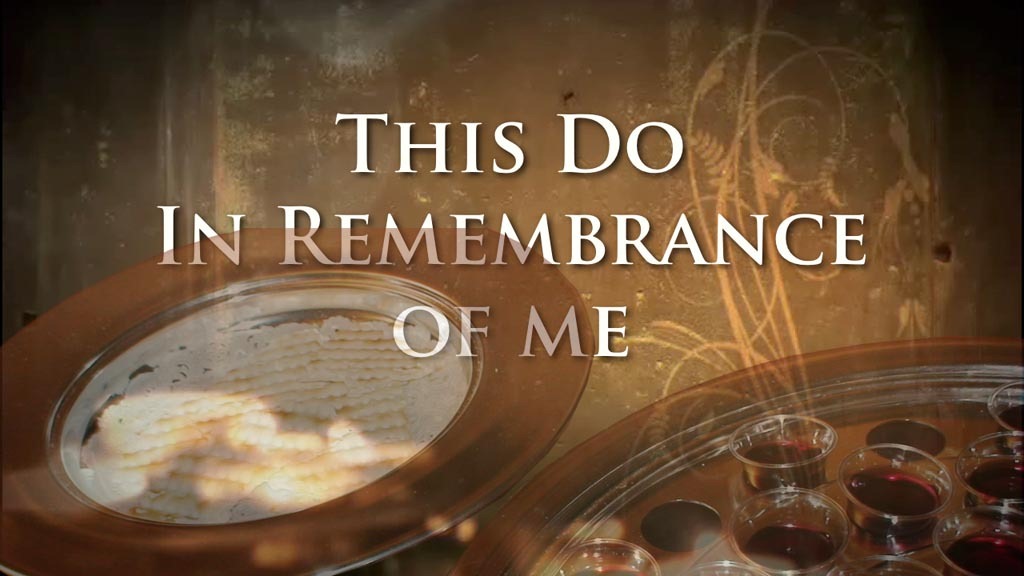 Just think of how different the church would be if we all observed the Lord’s Table in a biblical manner.
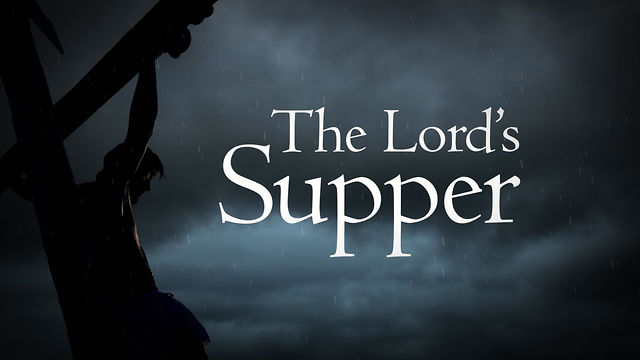 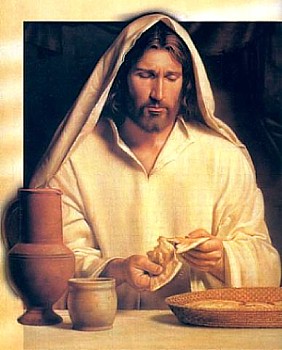